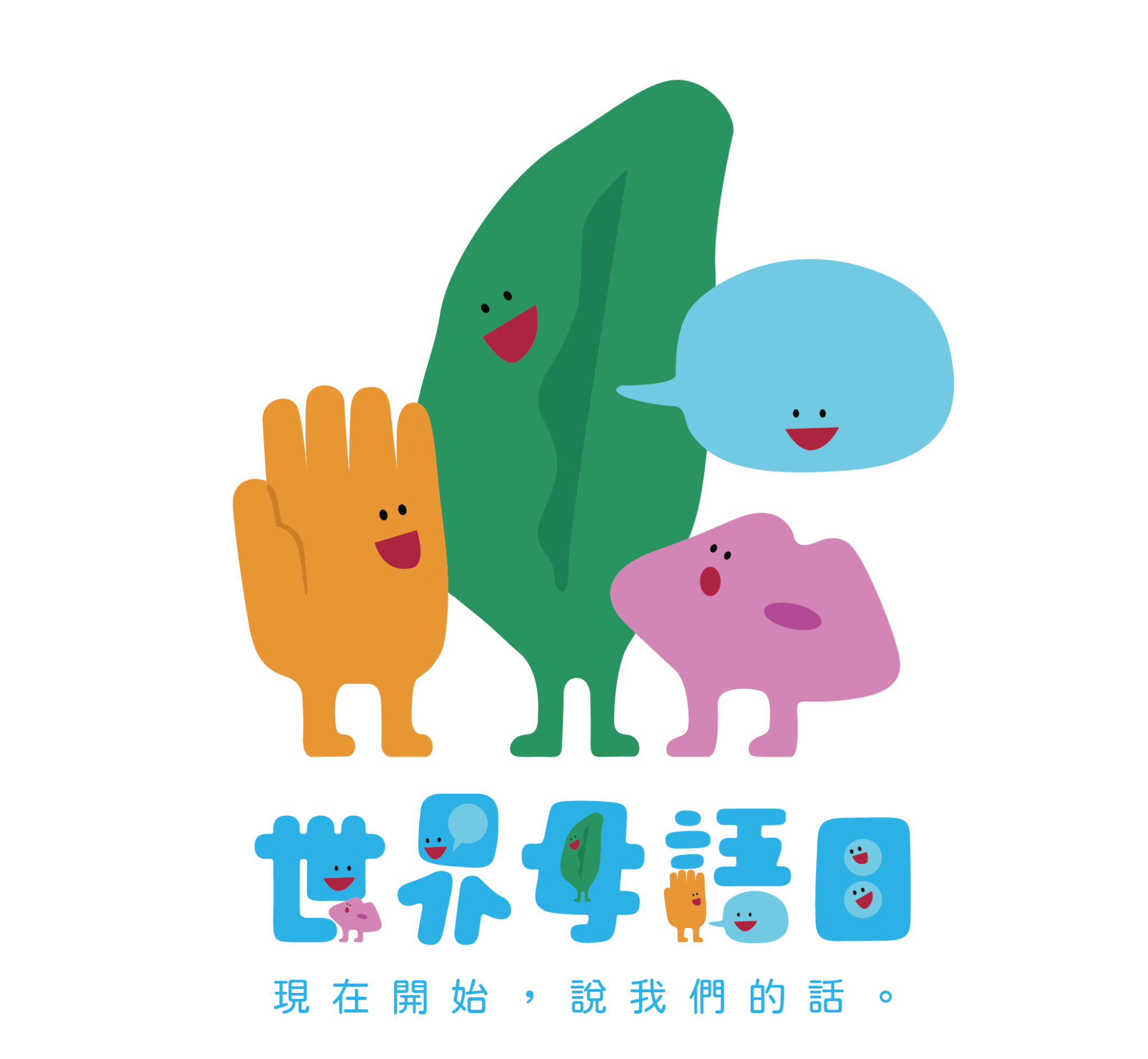 臺南市北門國小
111年「世界母語日宣導」
★2月21日是世界母語日
★聯合國教科文組織在1999年第30屆大會上決定將每年2月21日定為「世界母語日」
★影片--世界母語日的由來
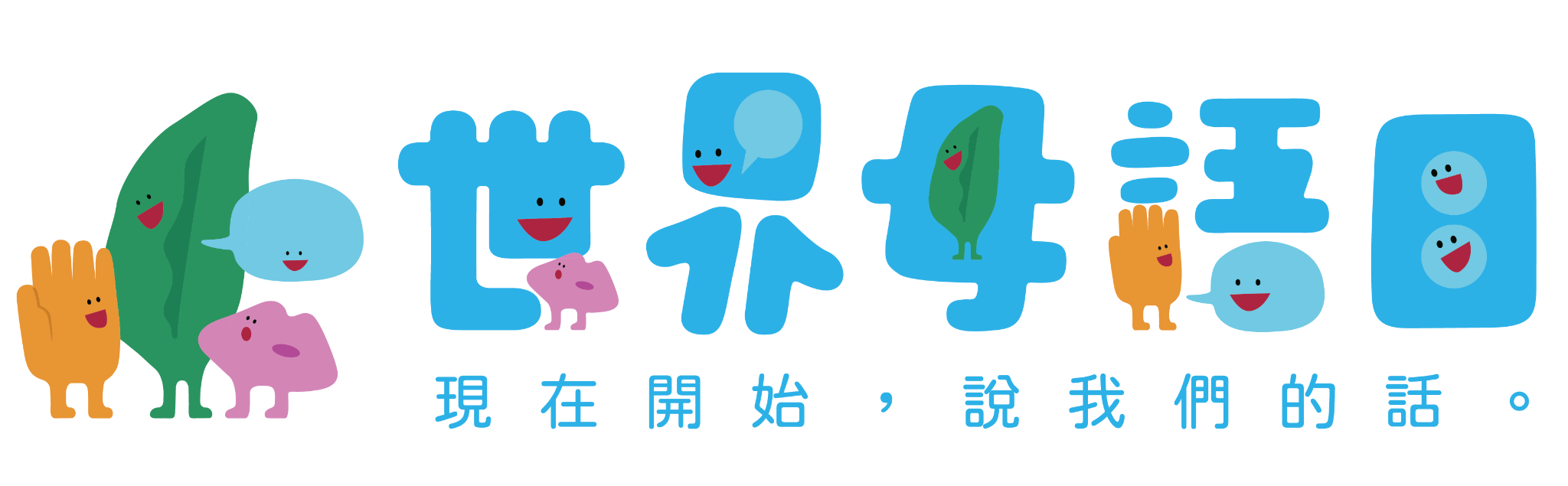 有   獎   徵   答
★「世界母語日」定在每年的幾月幾日？
2月21日
★為什麼要制定世界母語日？
宣示保護語言的重要，促進母語傳播運動，避免地球上珍貴的語言消失
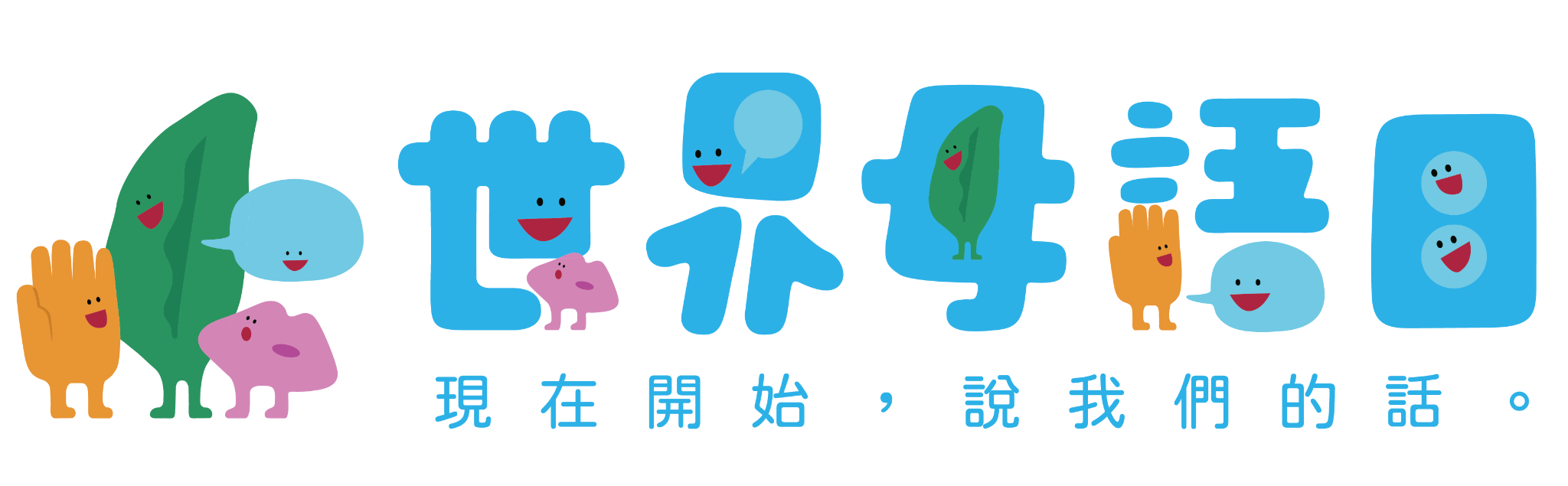 ★111年教育部為響應「221世界母語日」，
   製作「現在開始，說我們的話」廣宣影片，
   加強推廣本土語言。
★影片--現在開始，說我們的話
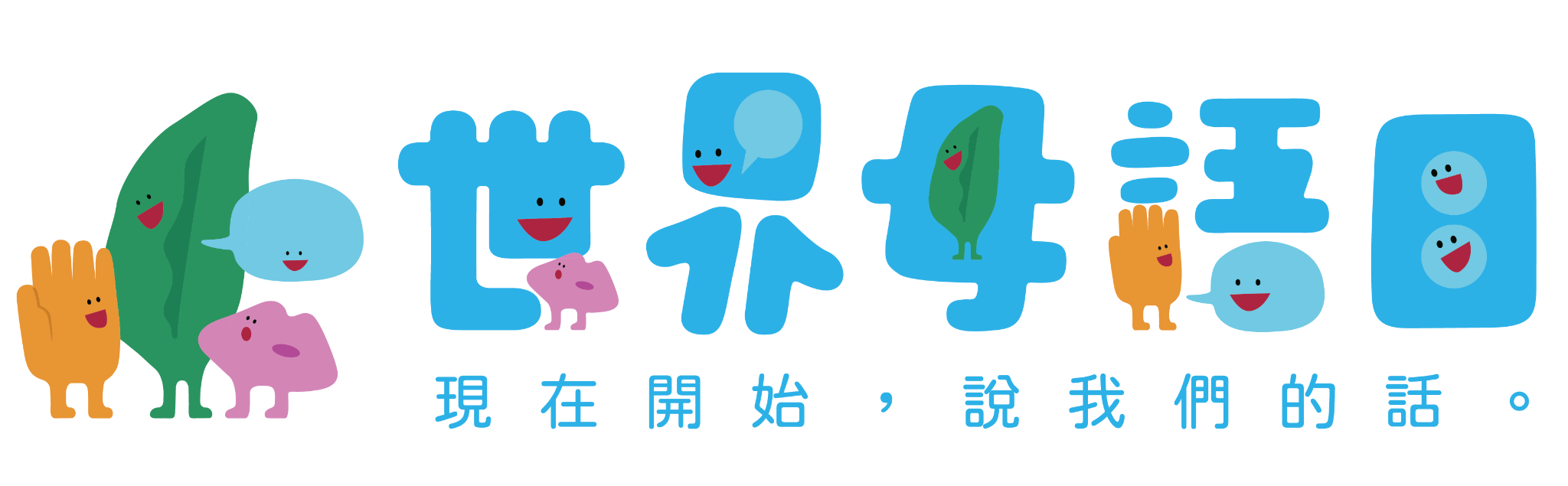 有   獎   徵   答
★你在影片裡聽到哪些母語？
閩南語、客語、原住民語
★臺灣響應世界母語日的推廣標語是什麼？
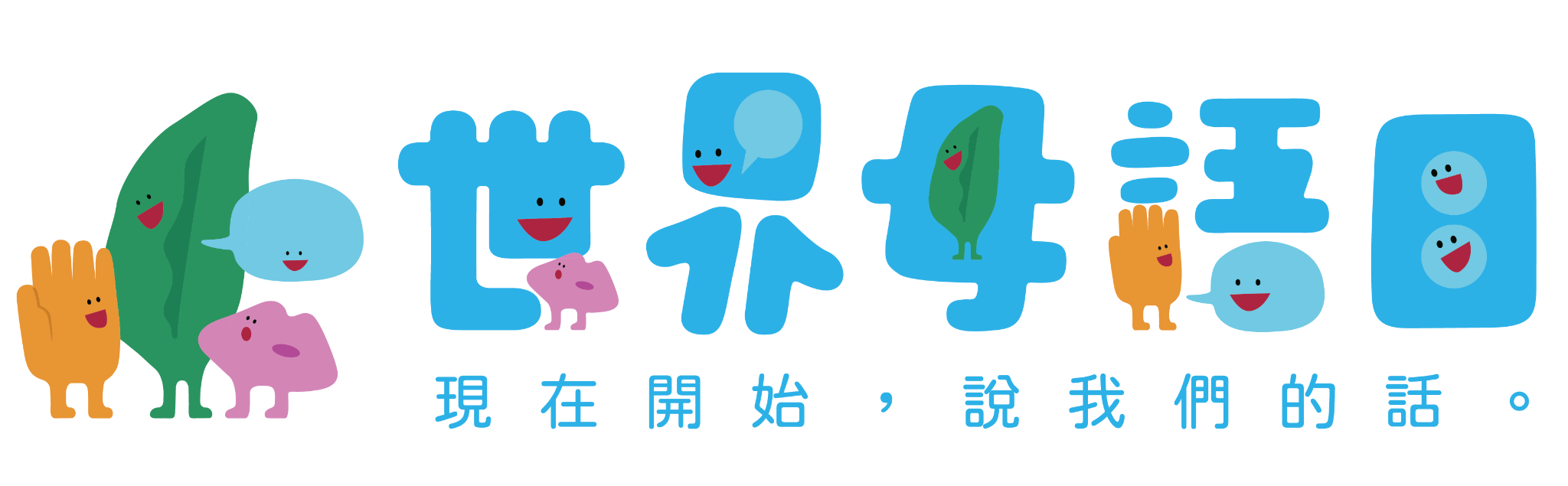 魔法語花一頁書
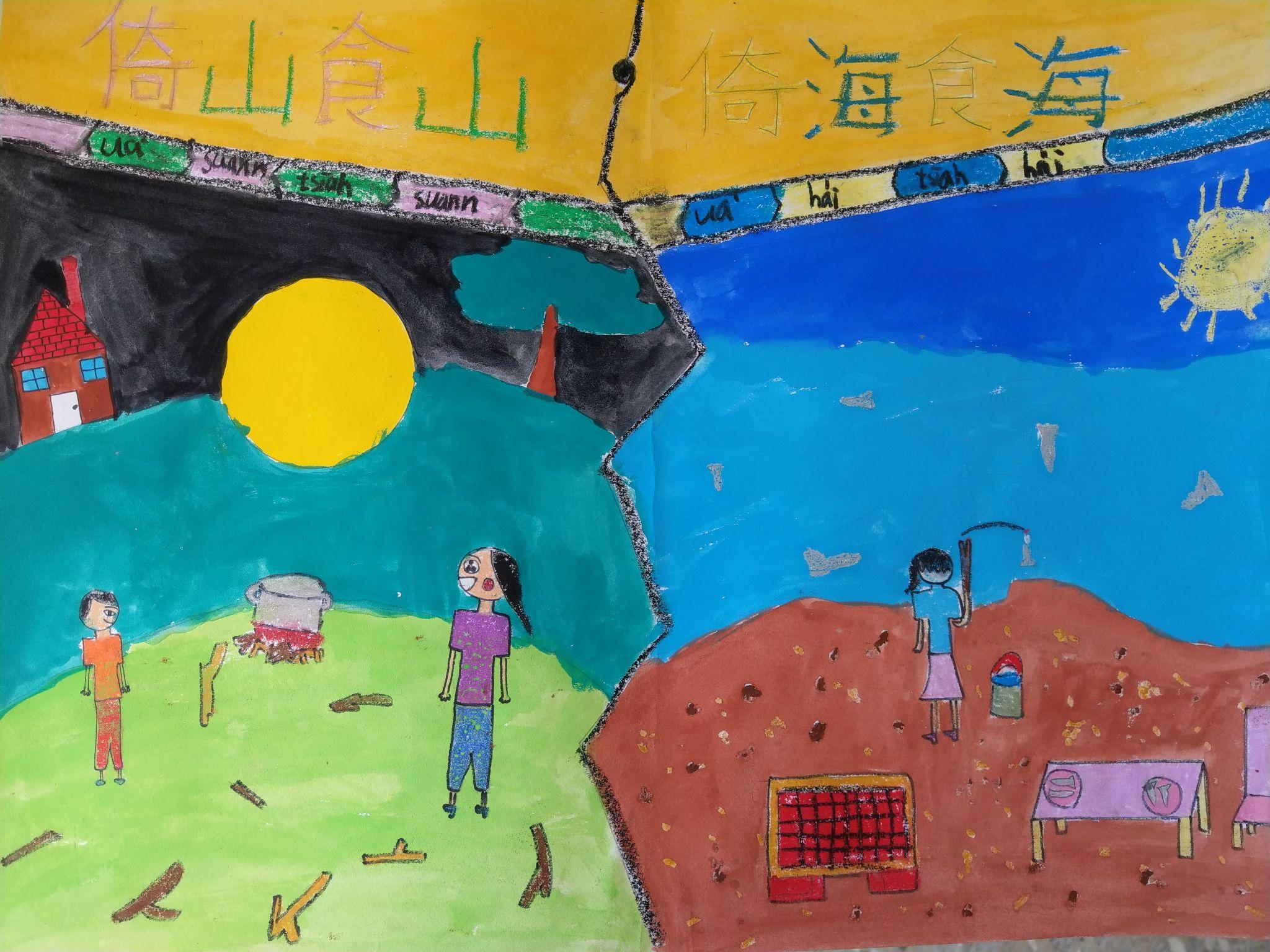 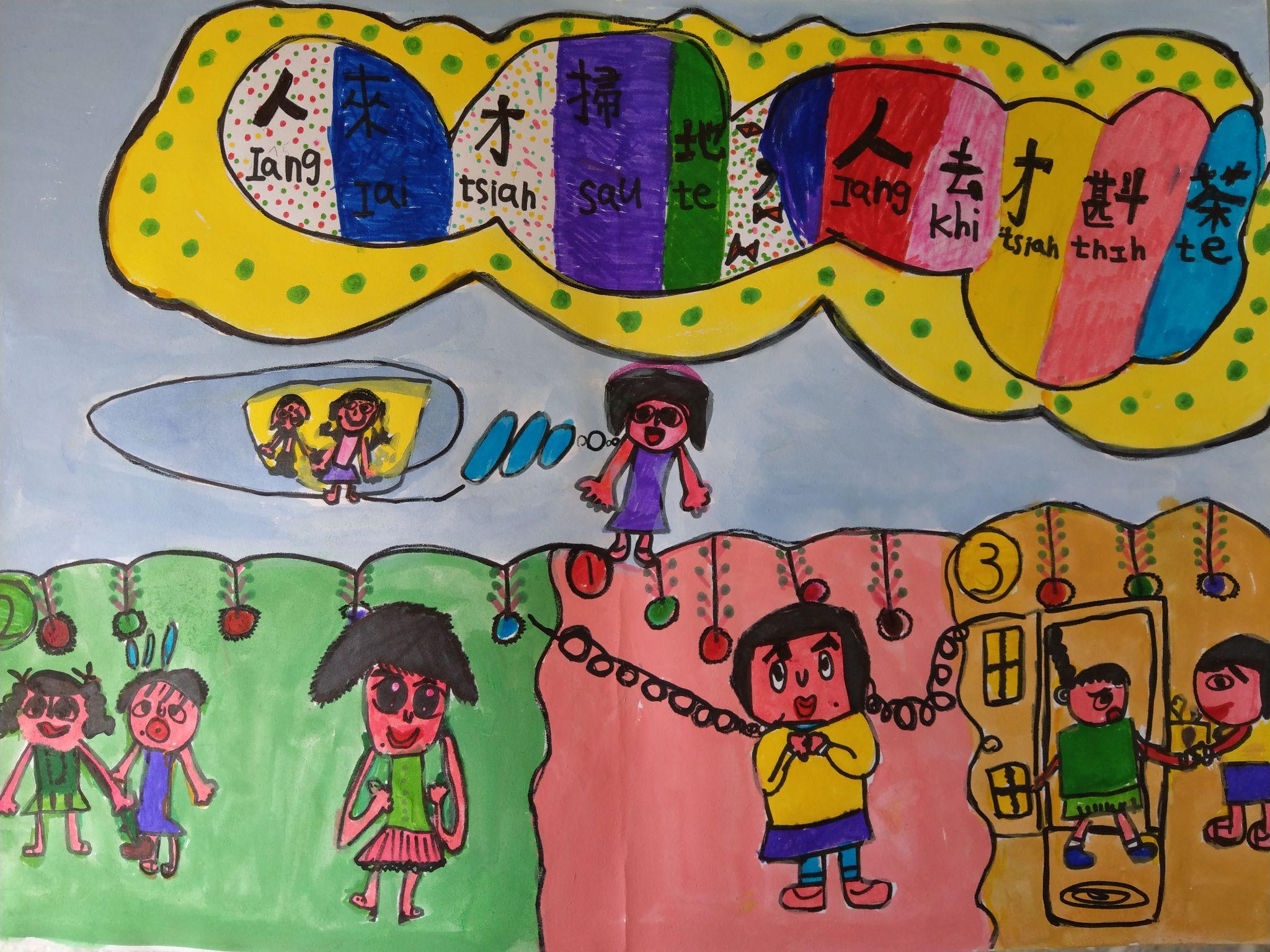 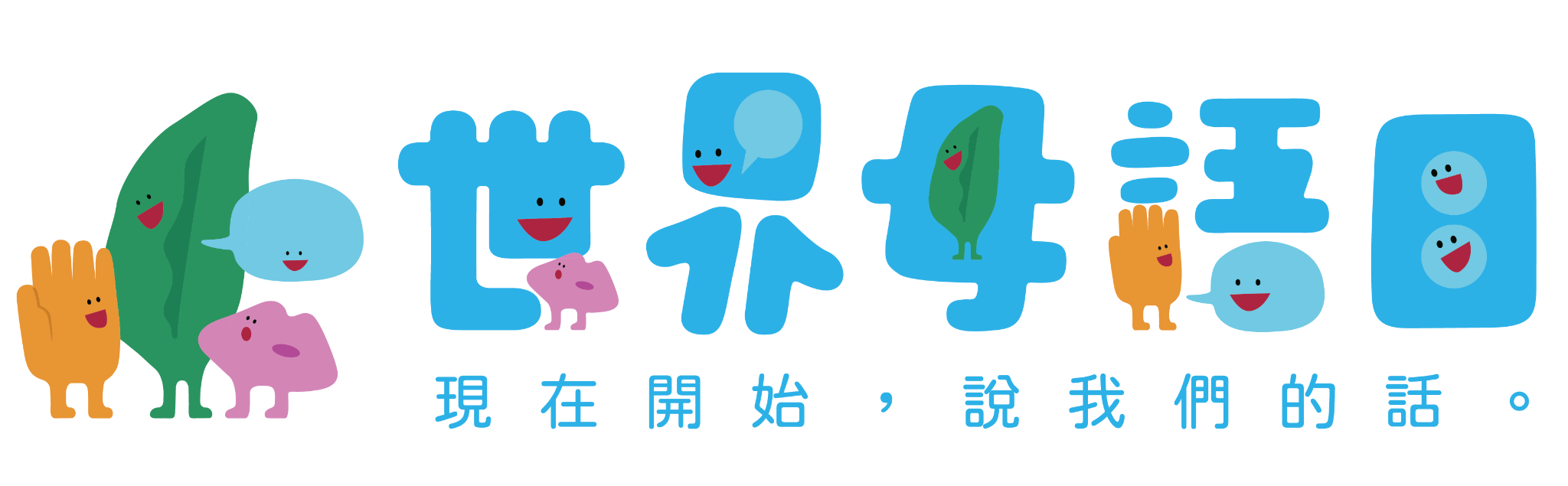 魔法語花一頁書
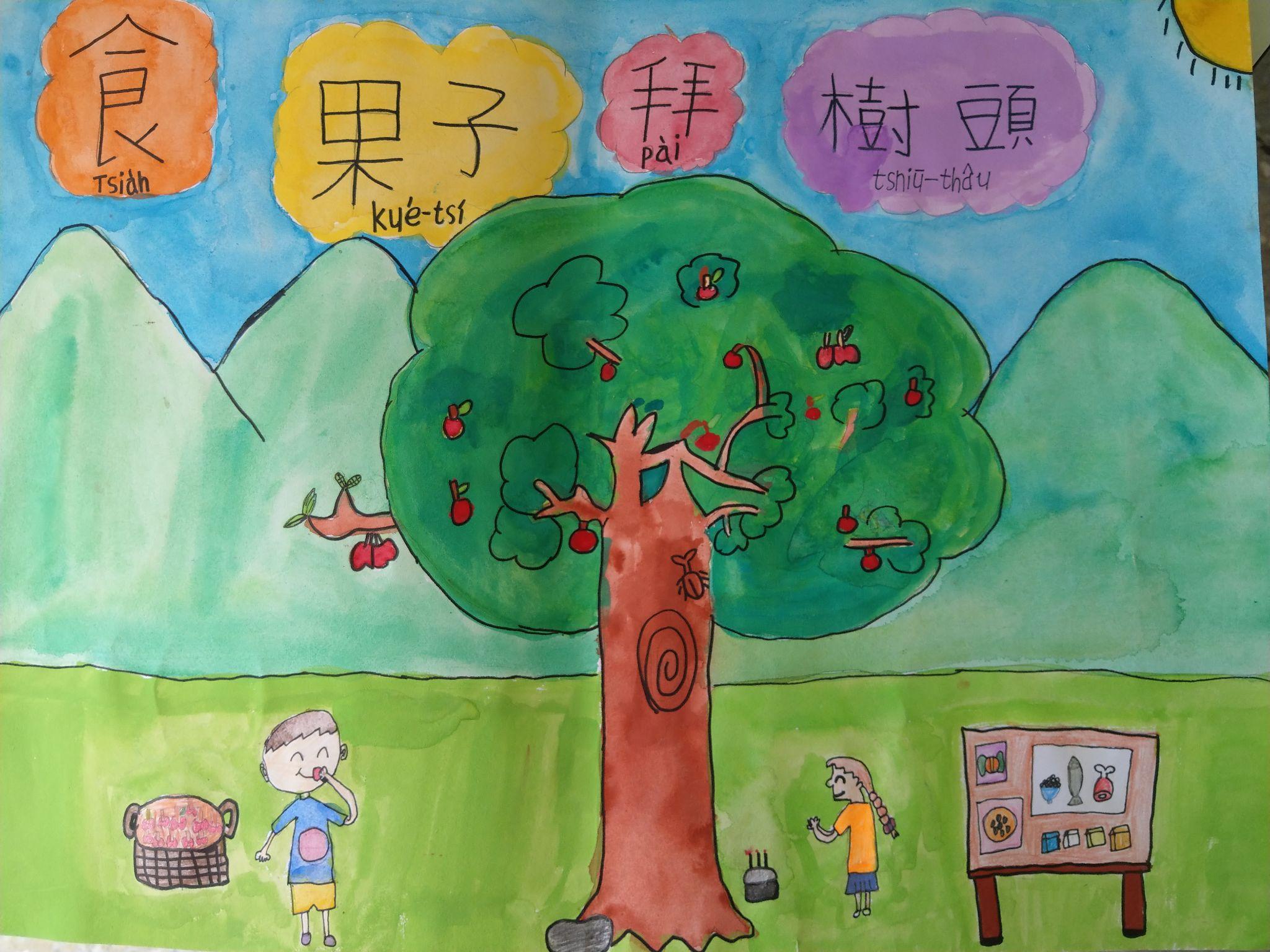 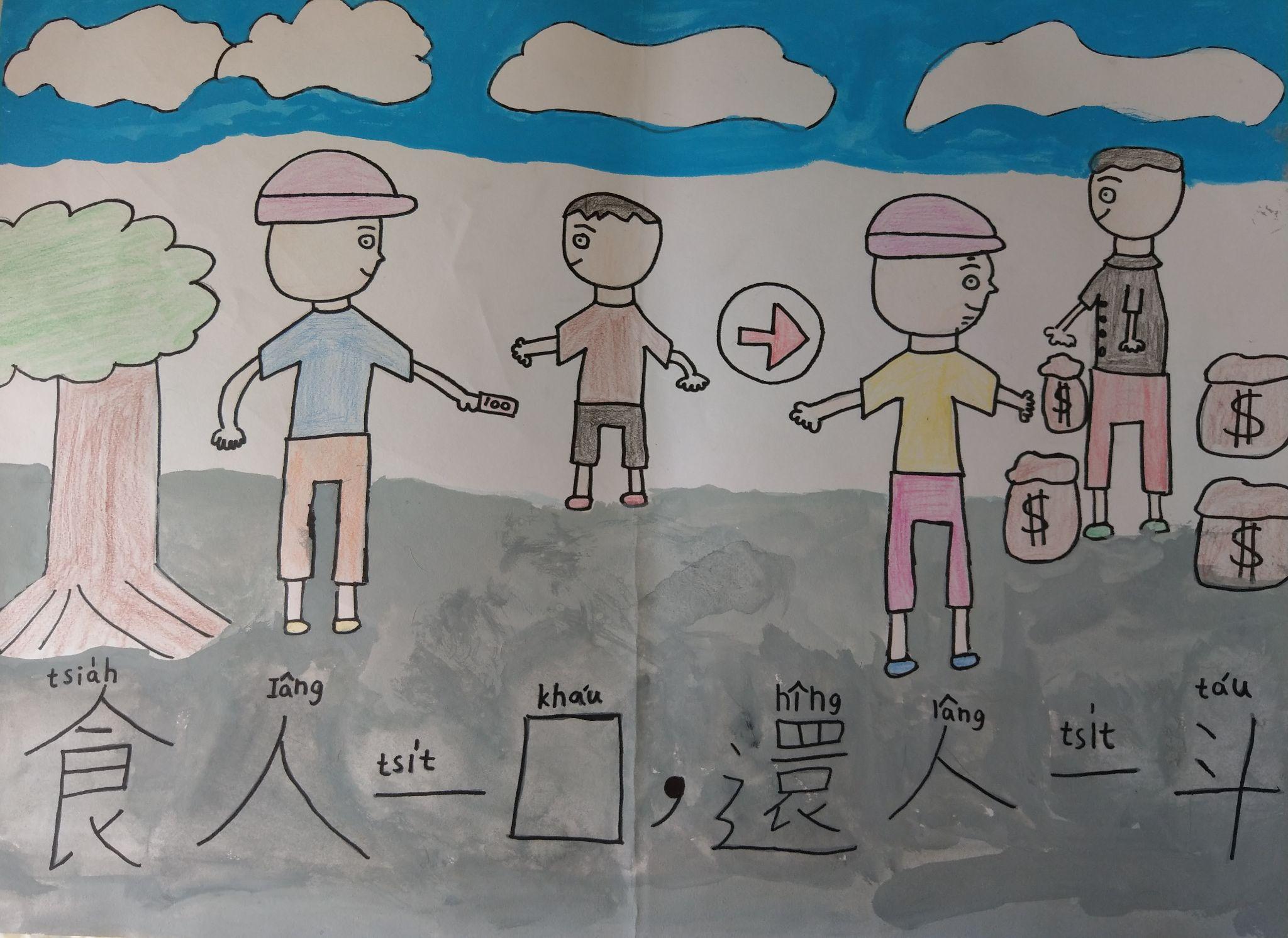 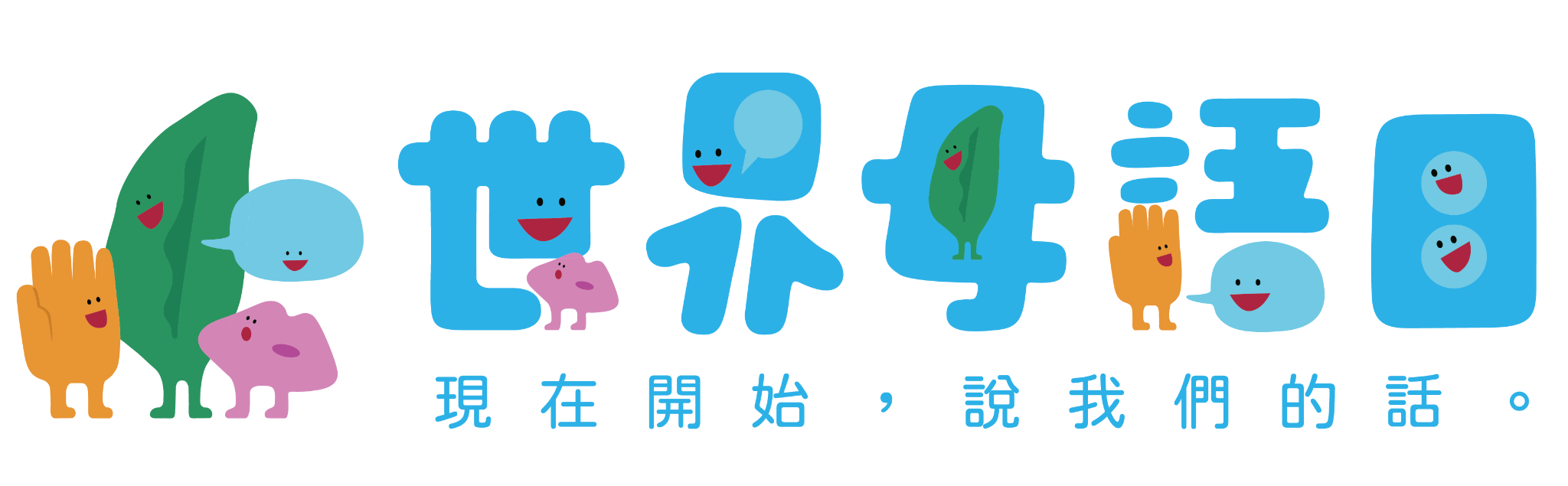